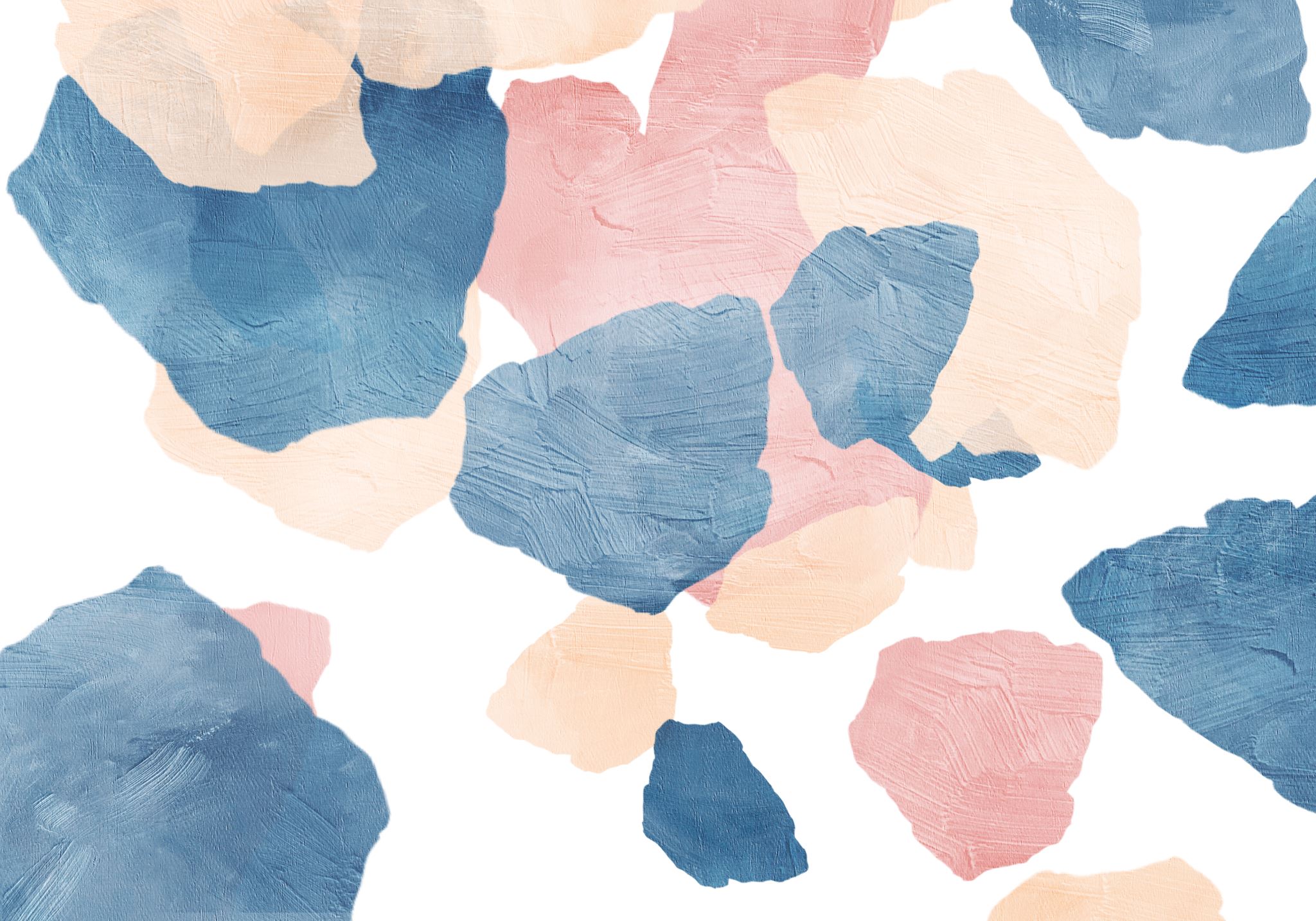 Velkommen foreldre på 7.trinn fråHorpestad, Engelsvoll og Kleppe!
Klepp ungdomsskule
Kven er me?
Mette Stangeland og Sigurd Ravndal
Ca.360 elevar og 46 tilsette
God plass å vera
Læring - trygt og godt
Godt samarbeid heim - skule
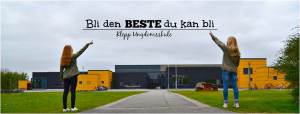 Dei vaksne sin viktigaste jobb
Du skal vera trygg
Du skal læra mest mogleg
DIN viktigaste jobb
Vera greie!
Vera robuste!
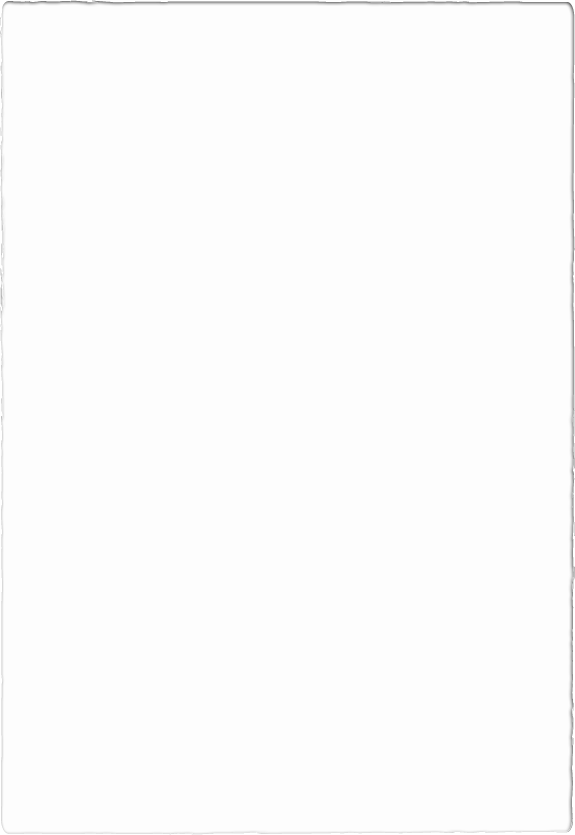 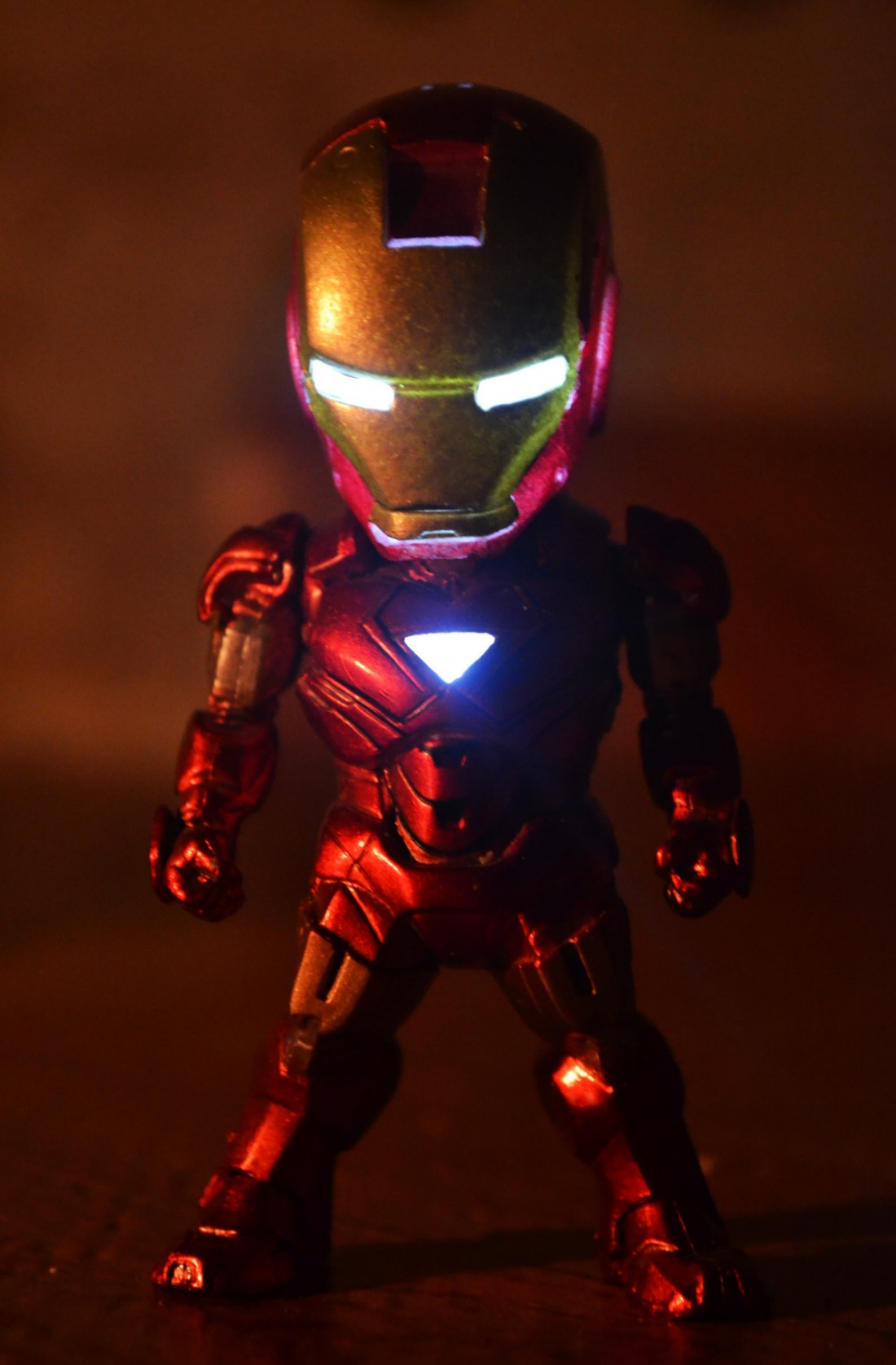 Bli den beste du kan bli
Kva klarer DU ?
Du må sette eit mål for DEG
Me er flinke til ulike ting 
Læra noko nytt kvar dag

Vera greie med andre – og deg sjølv!
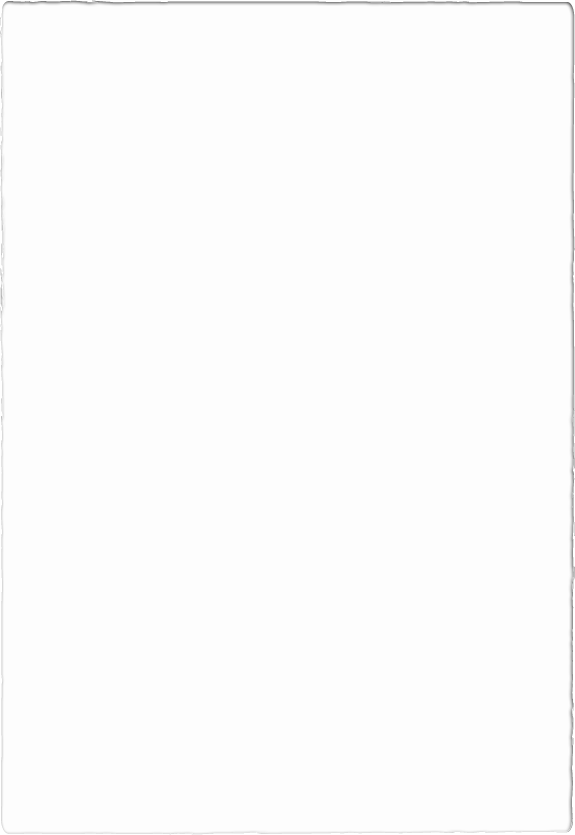 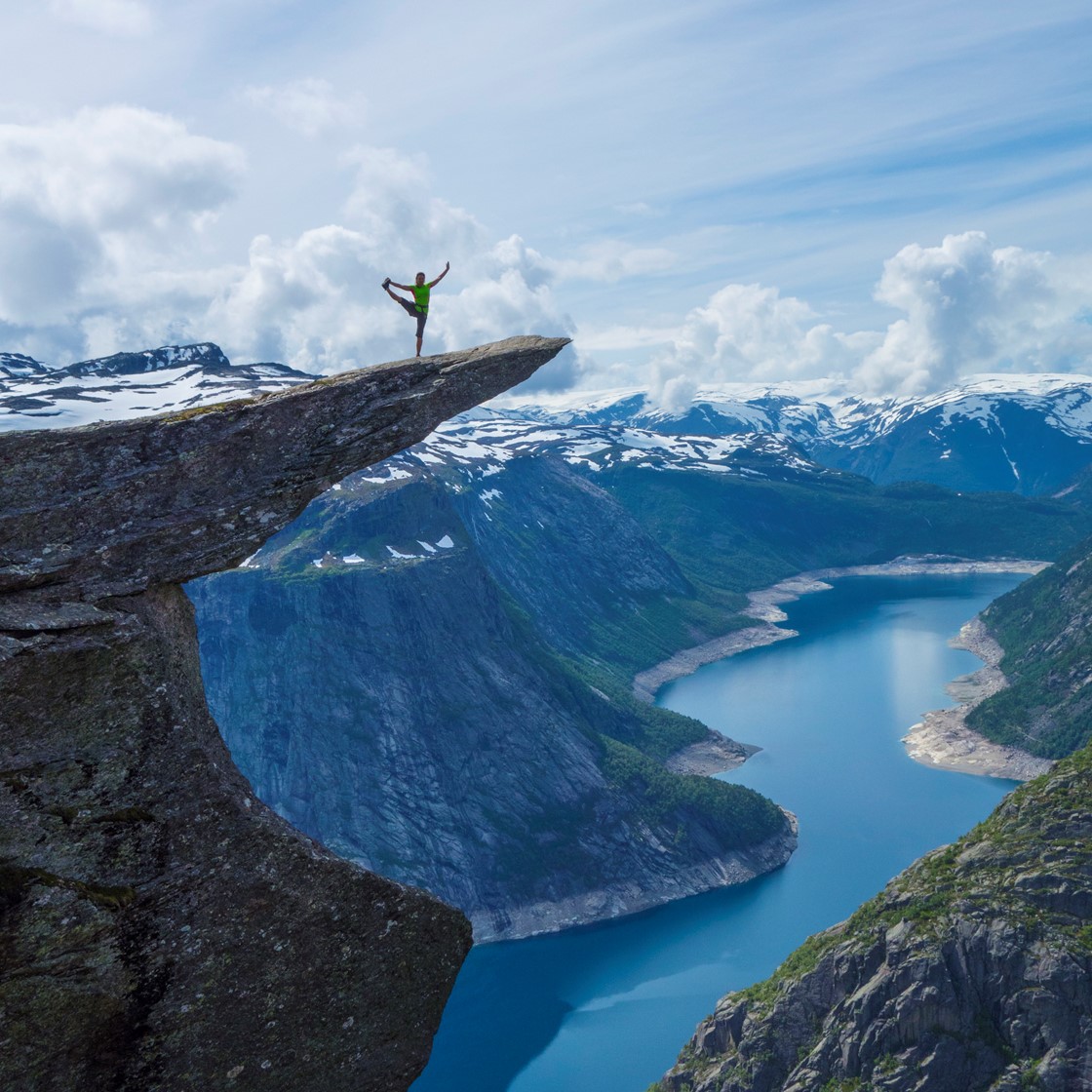 Robust
Takla utfordringar på ein god måte 
Tåla livet 
Ikkje gje opp med ein gong 
Tåla å gå i motbakke 
Å holda ut
Ungdomsskolen
Me reiser oss når timen startar
Me er rolege når lærar / elevar snakke
Me bruker iPaden til skulearbeid 
Me leverer inn mobiltelefonen 
Me er på rett base og på rett plass i friminutta
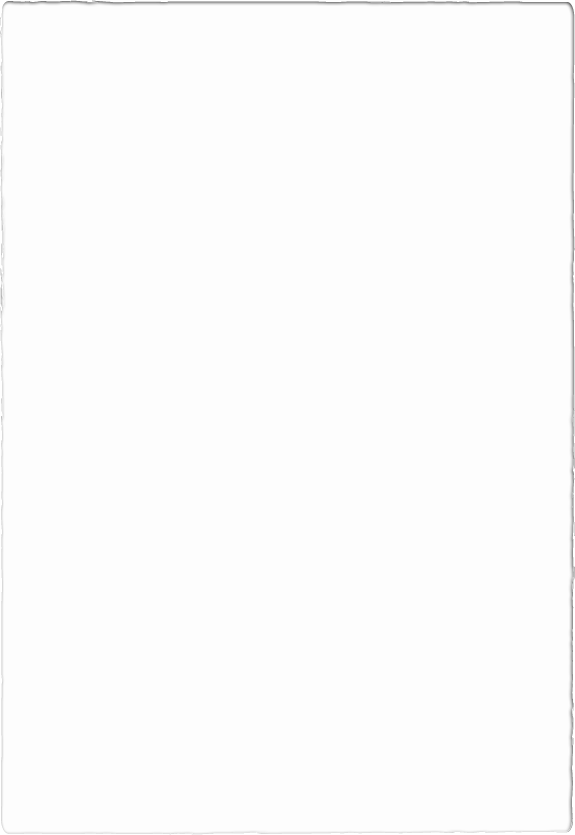 Framandspråk
Arbeidslivsfag
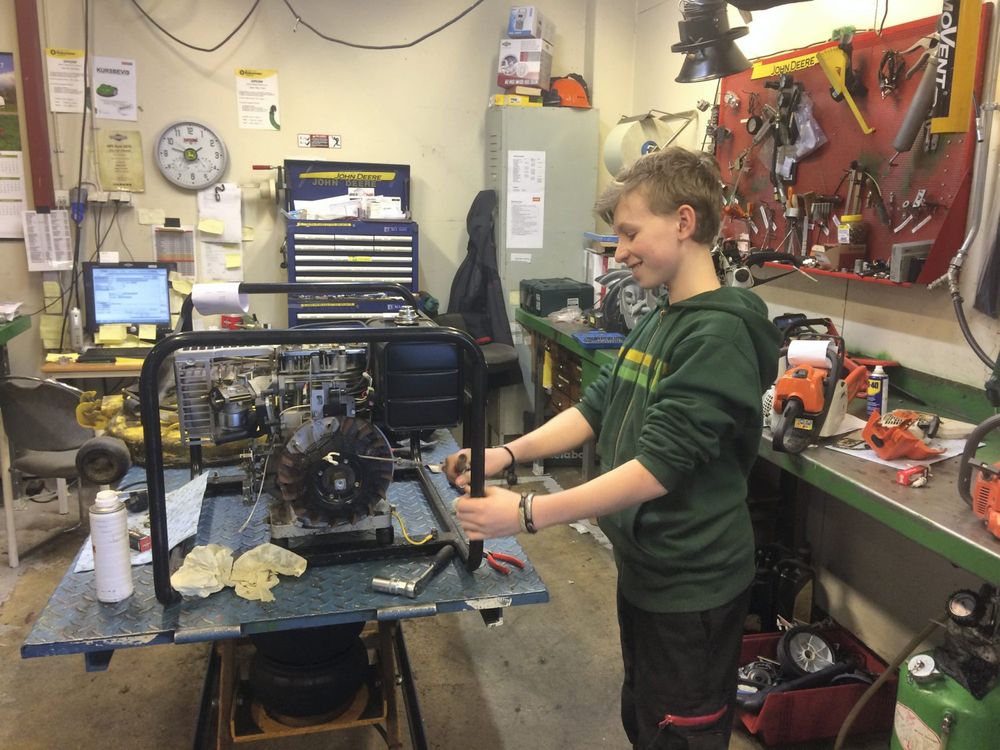 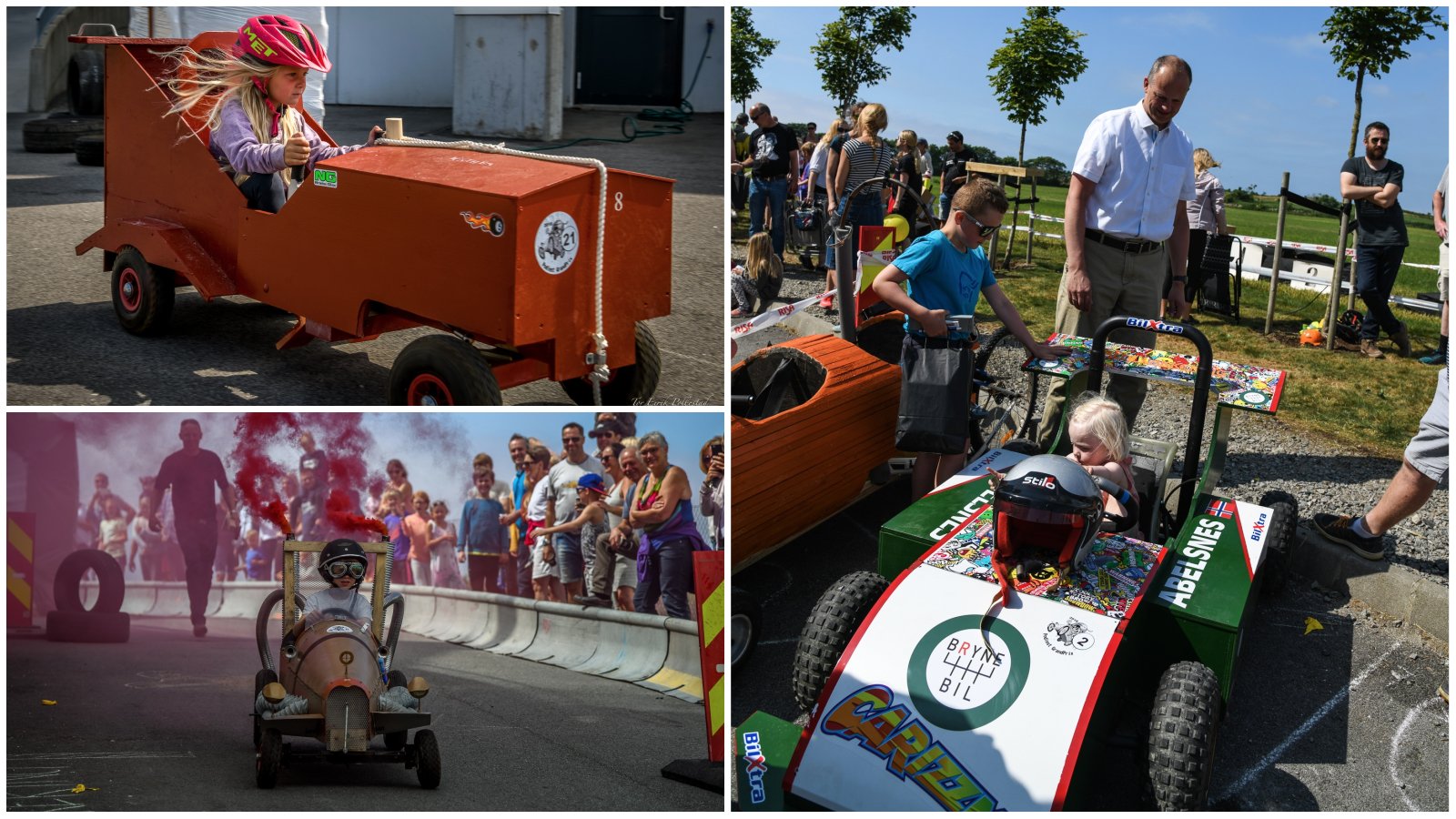 Praktisk arbeid
Sveising
Muring
Trearbeid
Vedlikehold
Grønnsakshage
Arbeidspraksis i bedrift
Vel for alle 3 åra
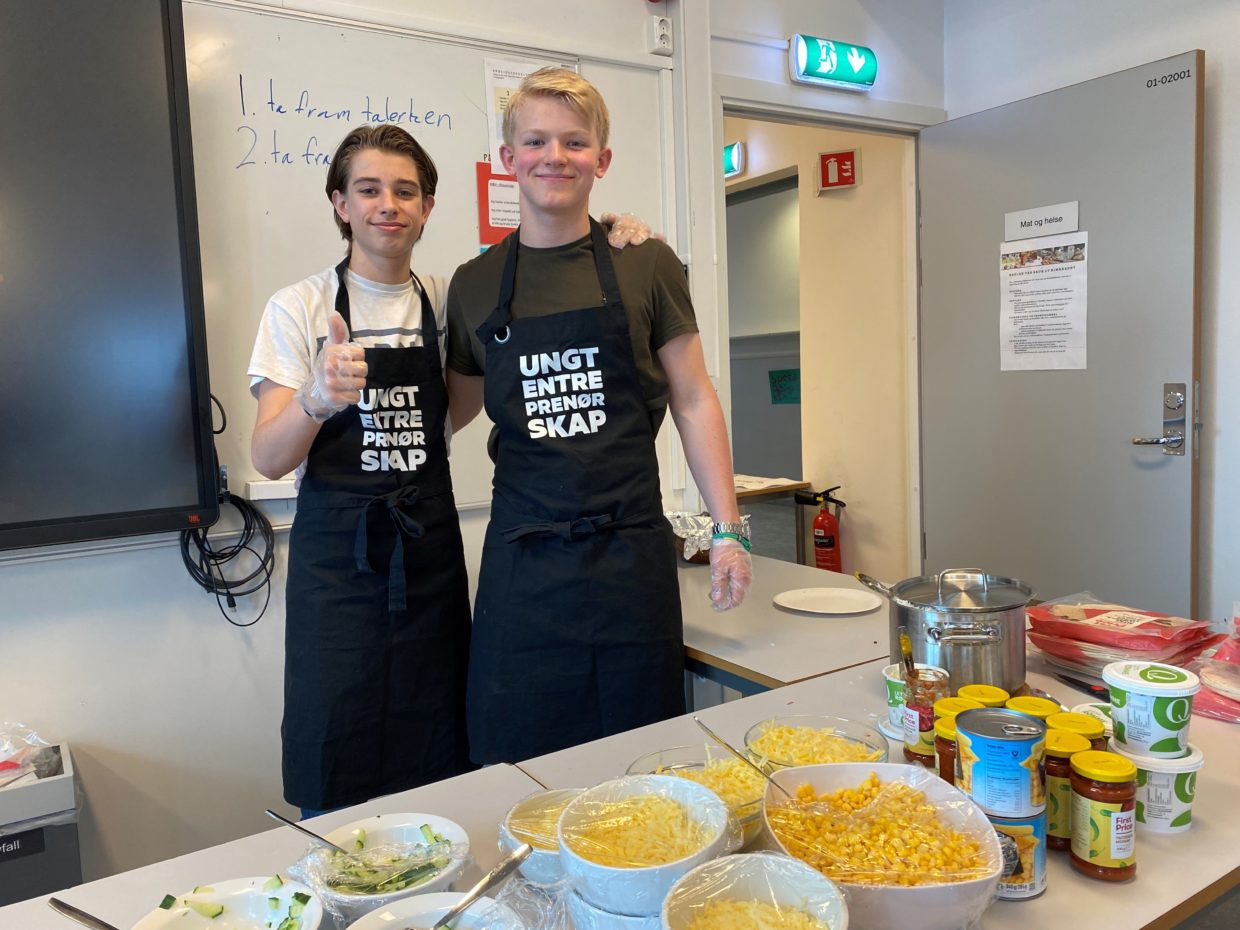 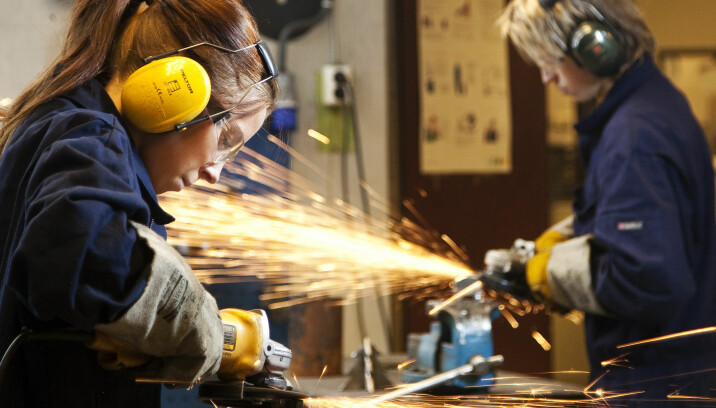 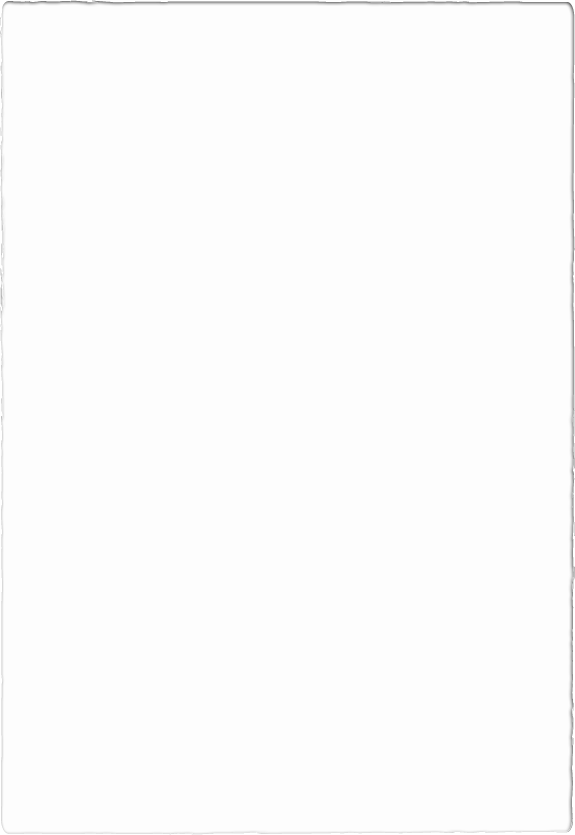 Valfag
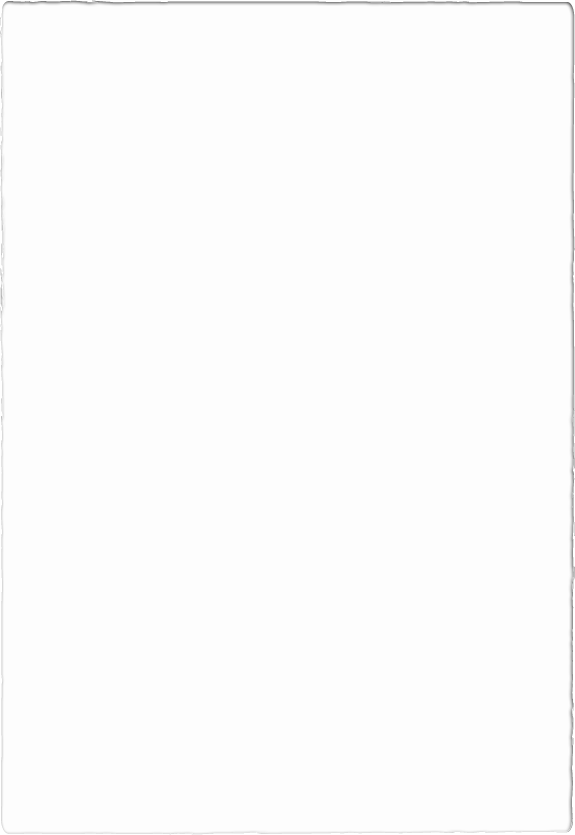 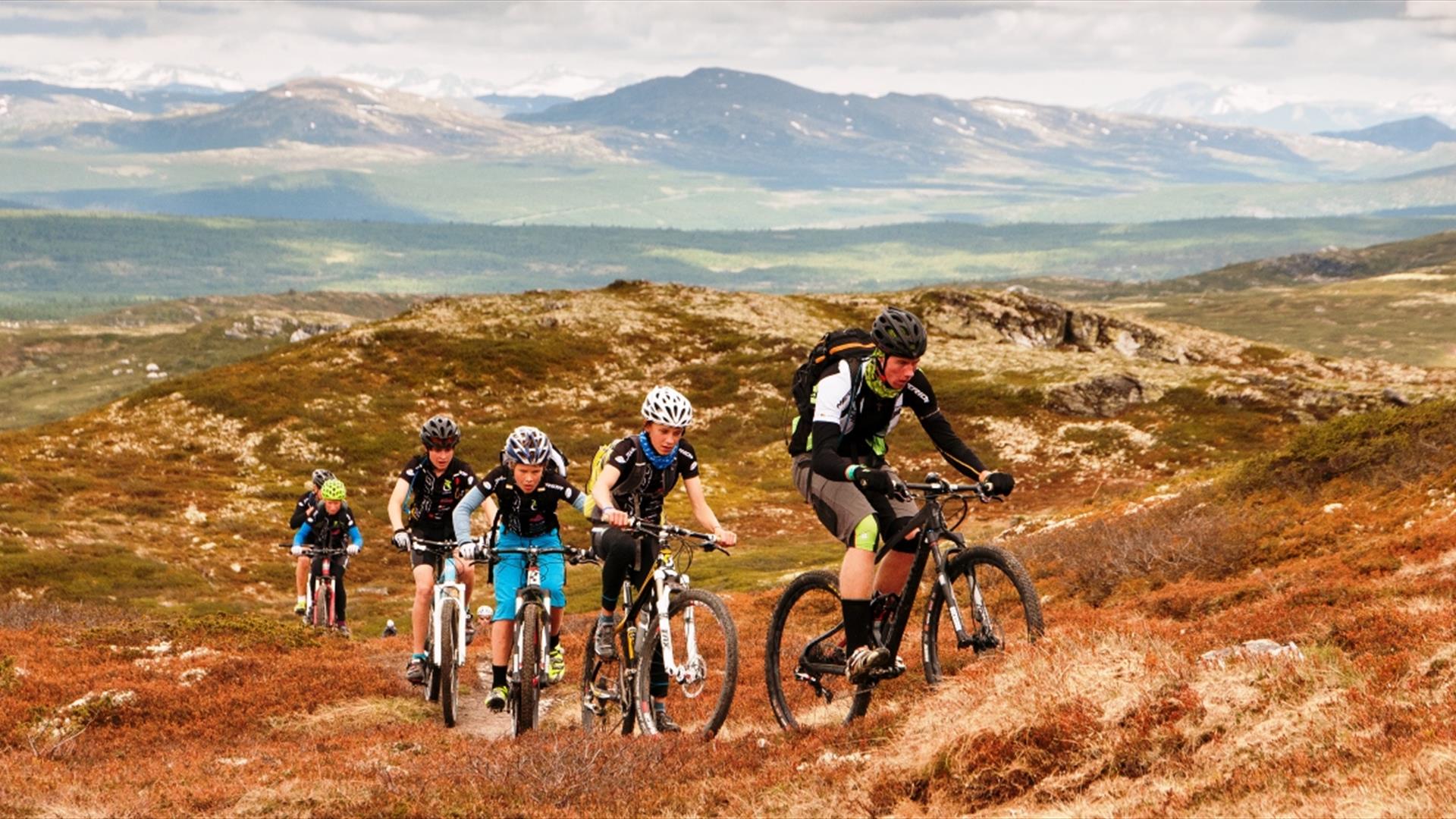 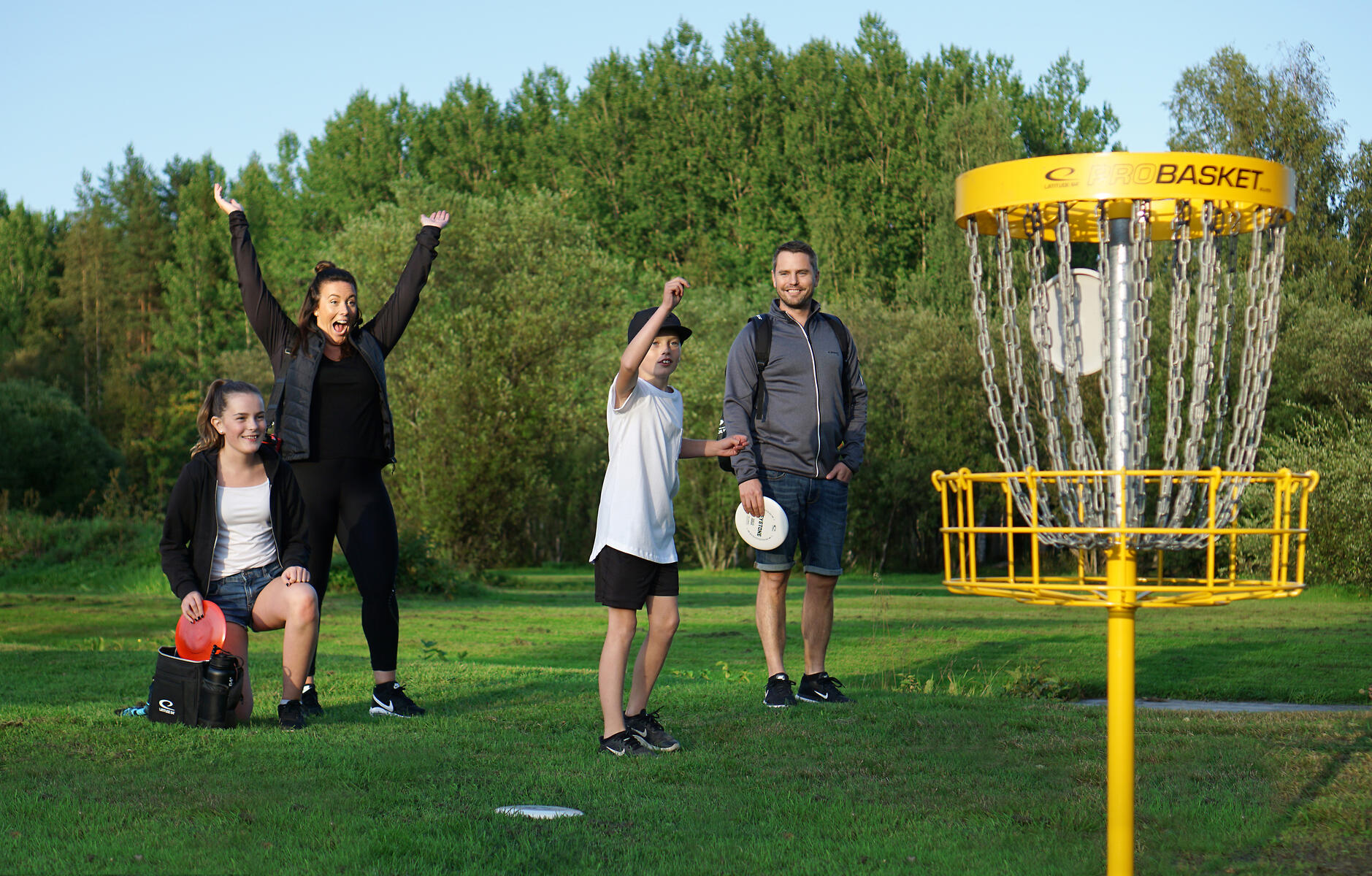 Fysisk aktivitet og helse
For deg som liker kroppsøving og å være i aktivitet
Sykkel og hjelm
Heile gymsalen
Padel tennis, frisbee, egentrening
Mykje ute
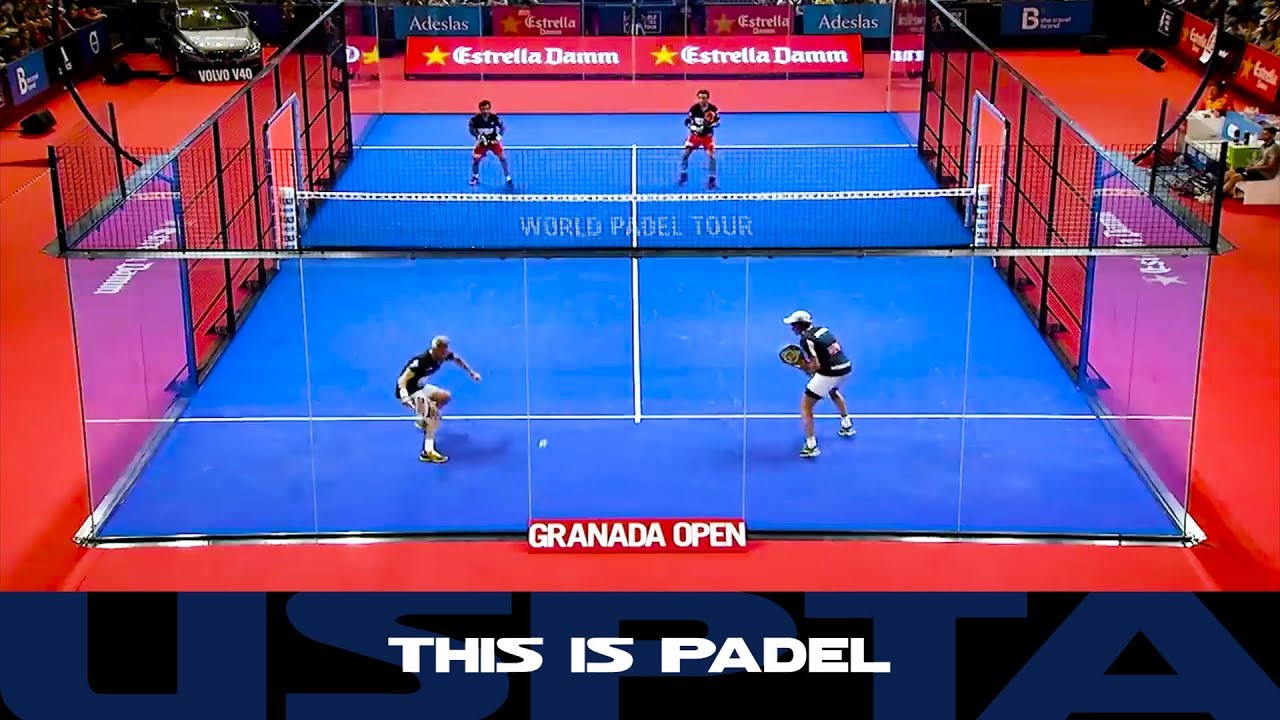 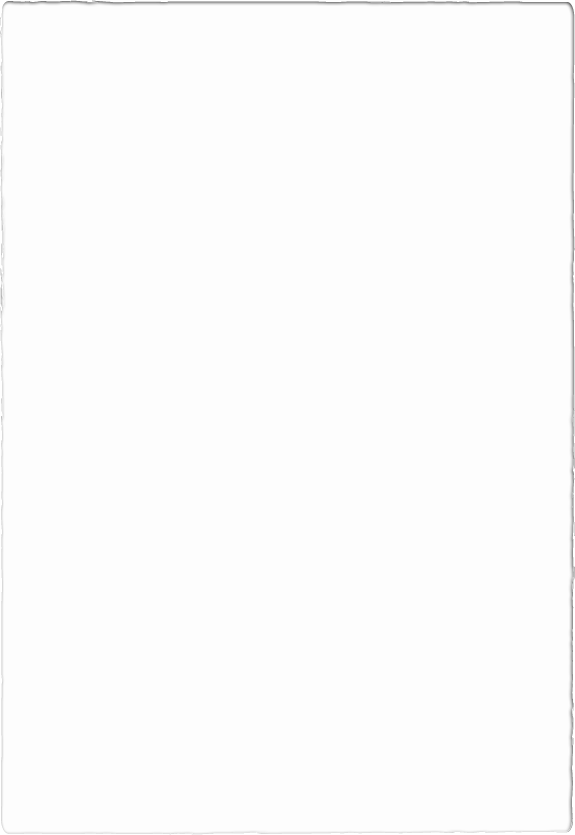 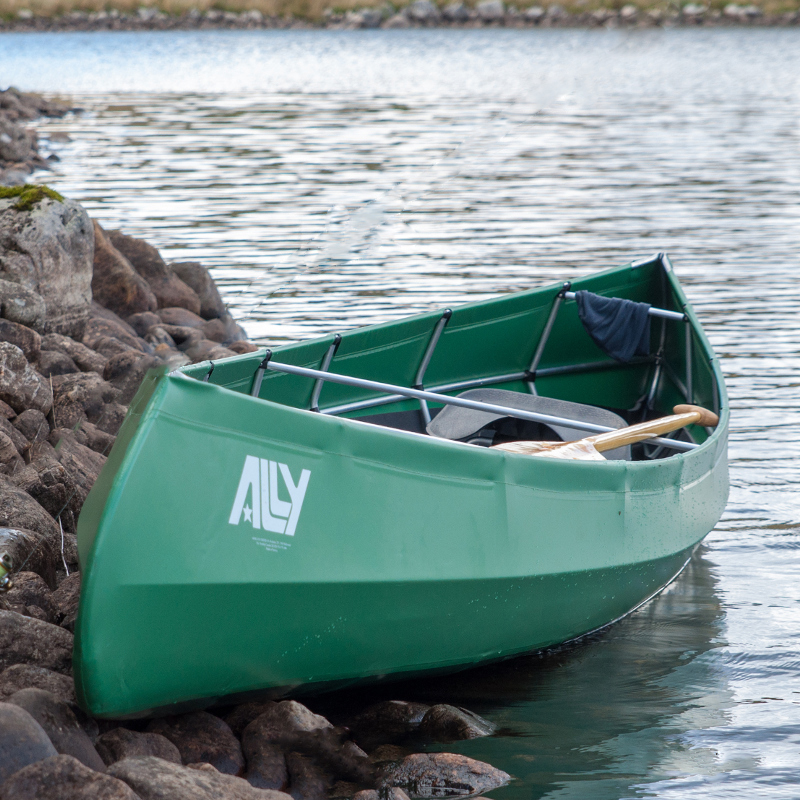 Friluftsliv
For deg som liker å være ute på tur
Sykkel og hjelm
Telt og overnatting
Kano
Primus og matlaging ute
Bål

Vel for 1 år
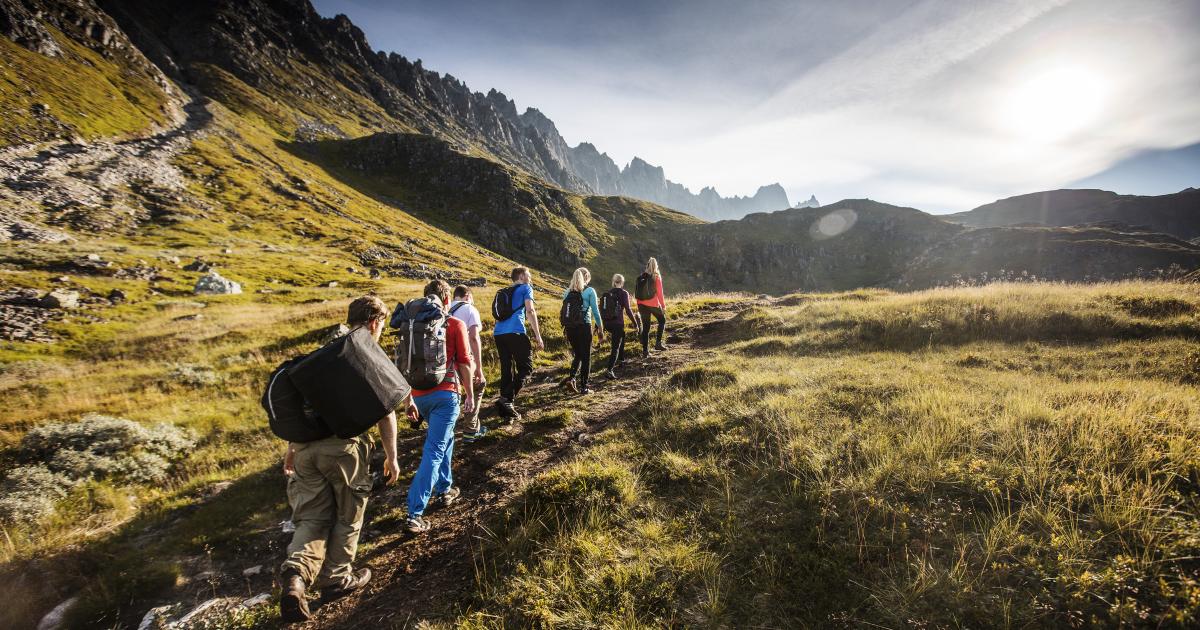 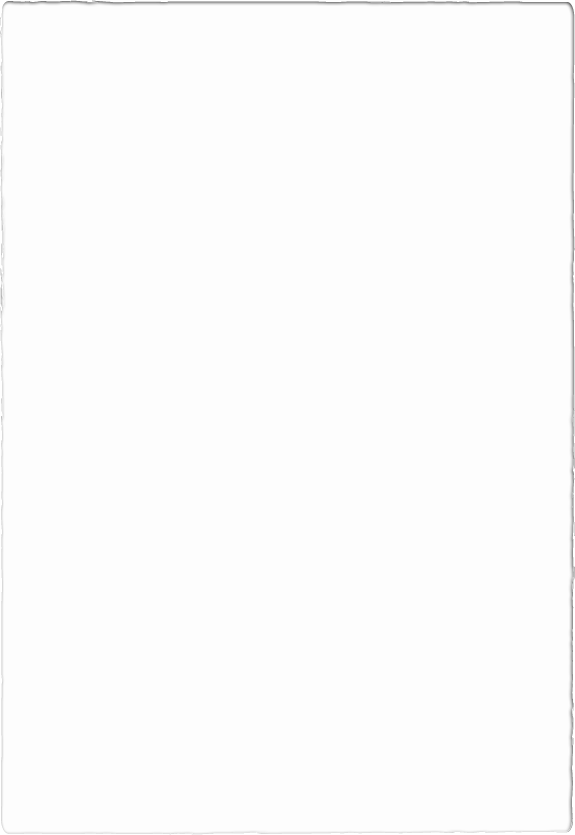 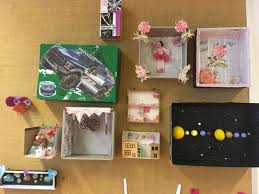 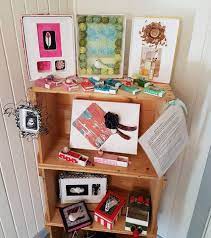 Design og redesign
For deg som liker kunst og handverk
Lage ting med hendene
Gjenbruk av gamle ting
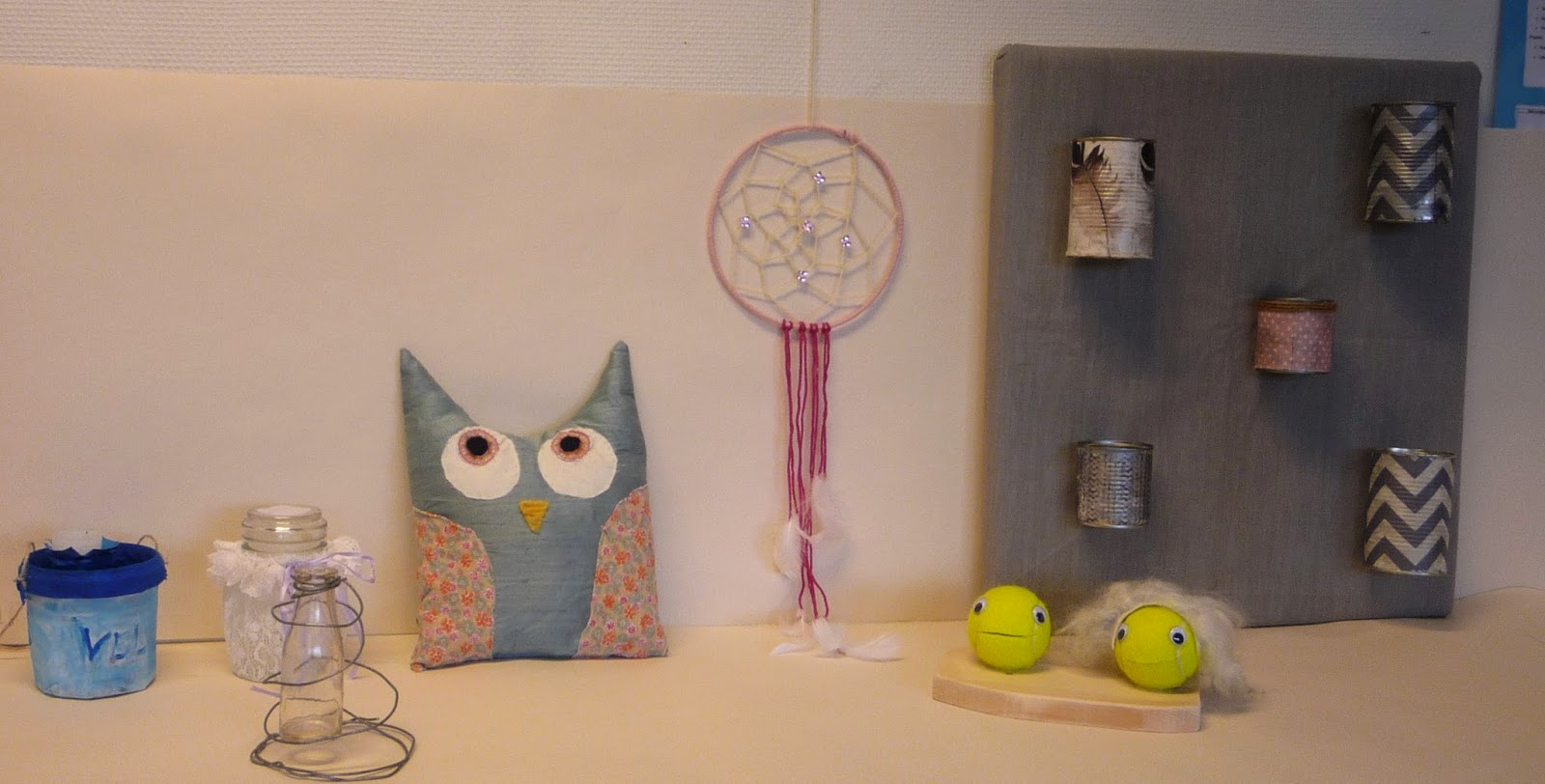 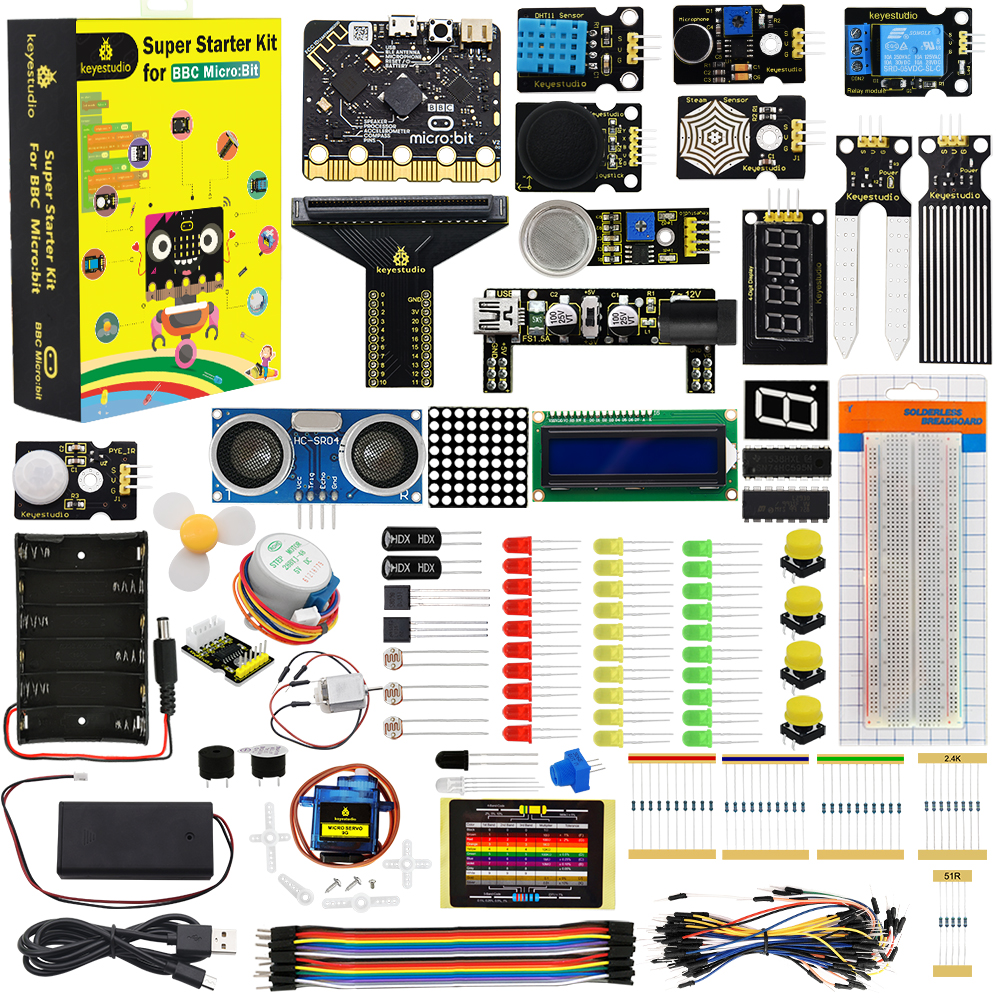 Programmering
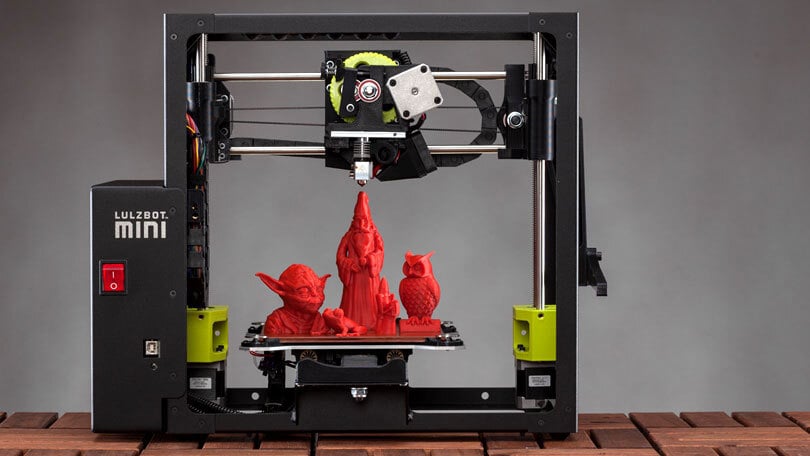 Koding og programmering
Microbit
Flash
3D printing
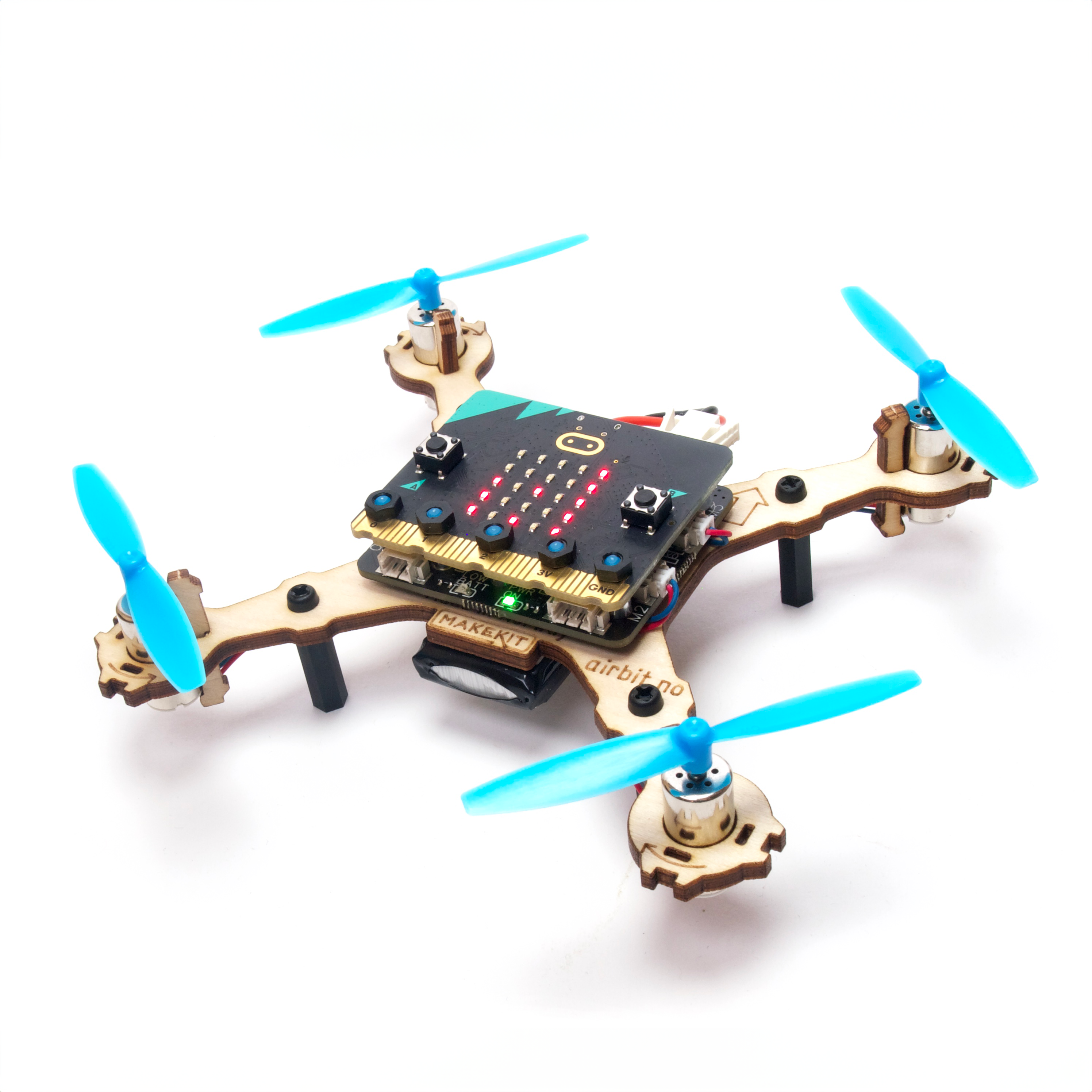 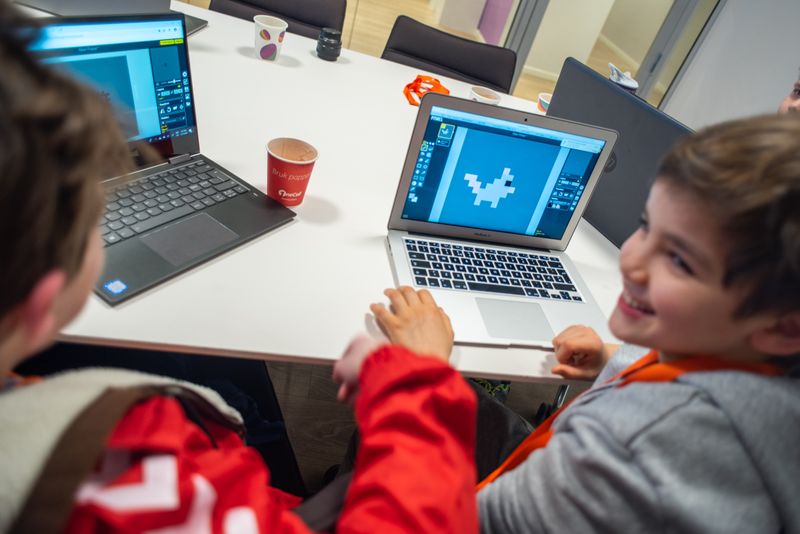 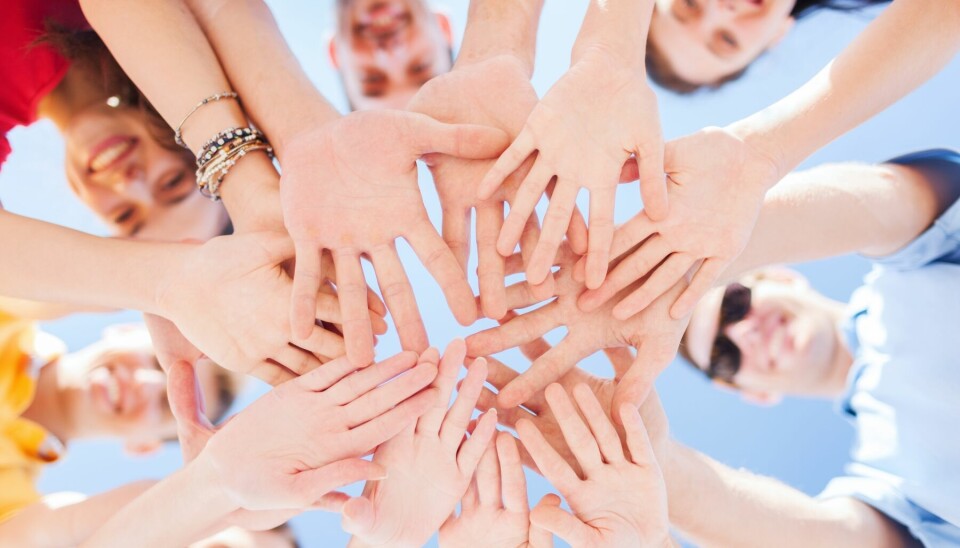 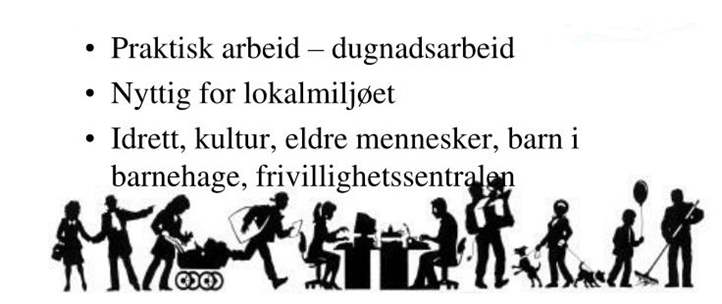 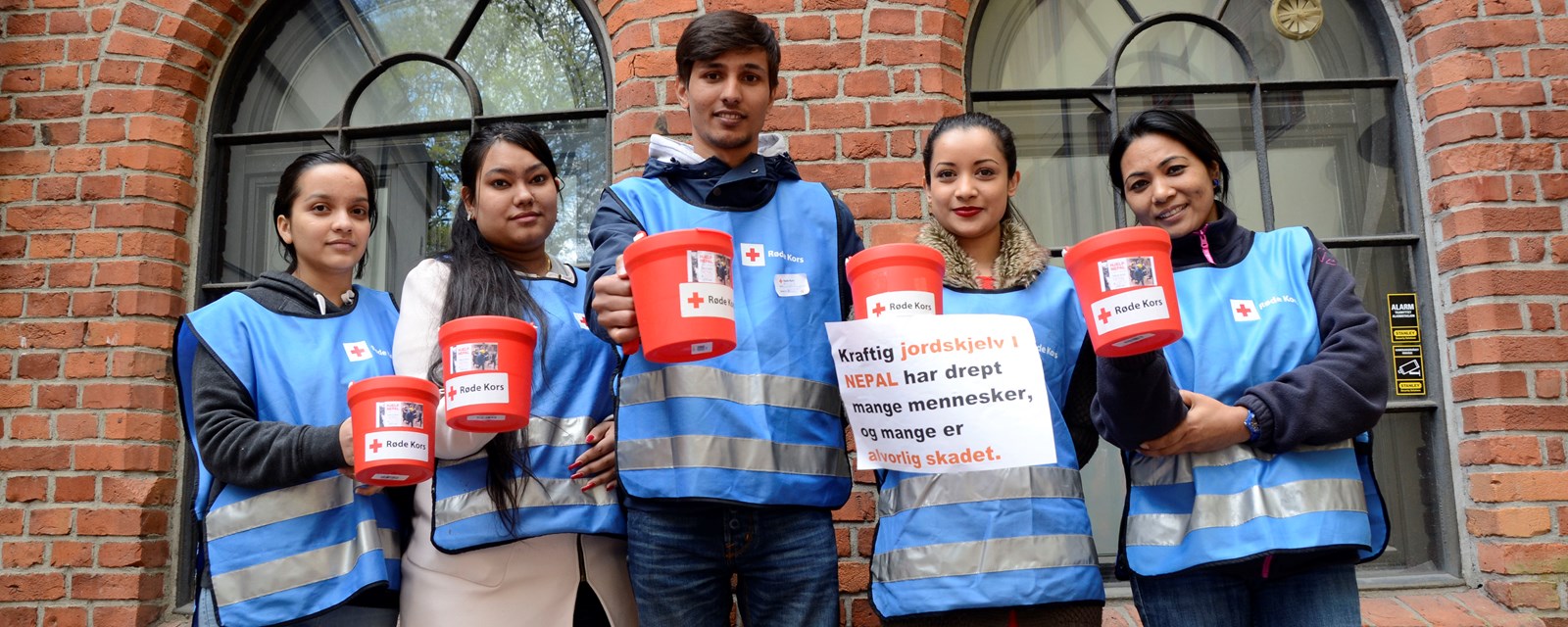 Innsats for andre
For deg som vil hjelpe andre
Innsamlingsaksjoner til gode formål
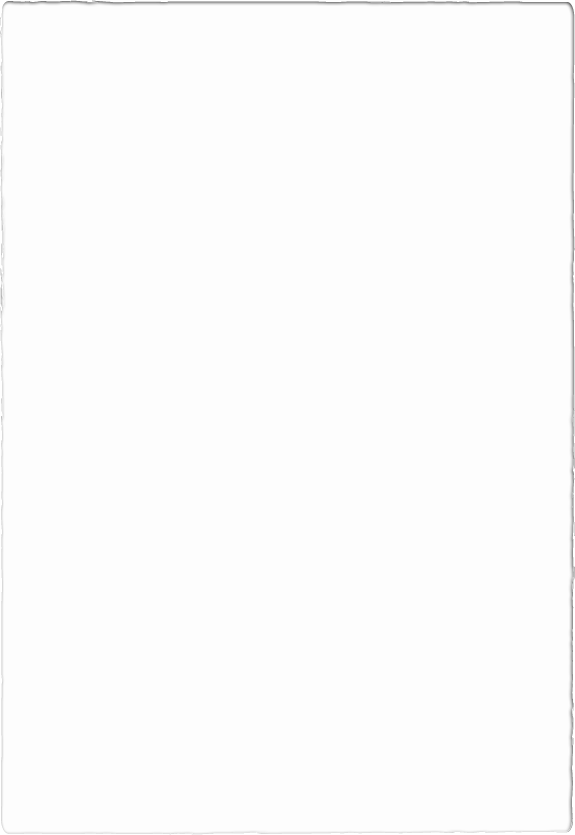 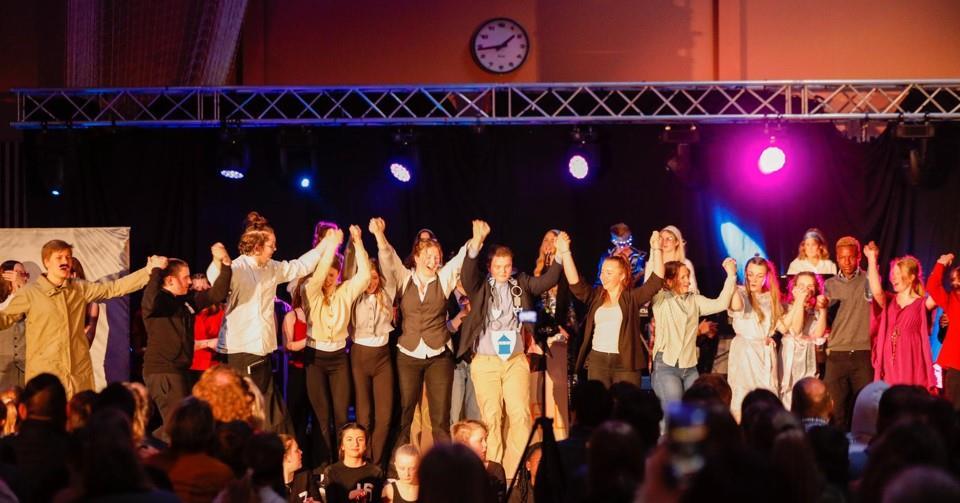 Produksjon for scene
For deg som liker musikk, dans og teater
Lage forestillinger og presentere for barnehager og barneskole
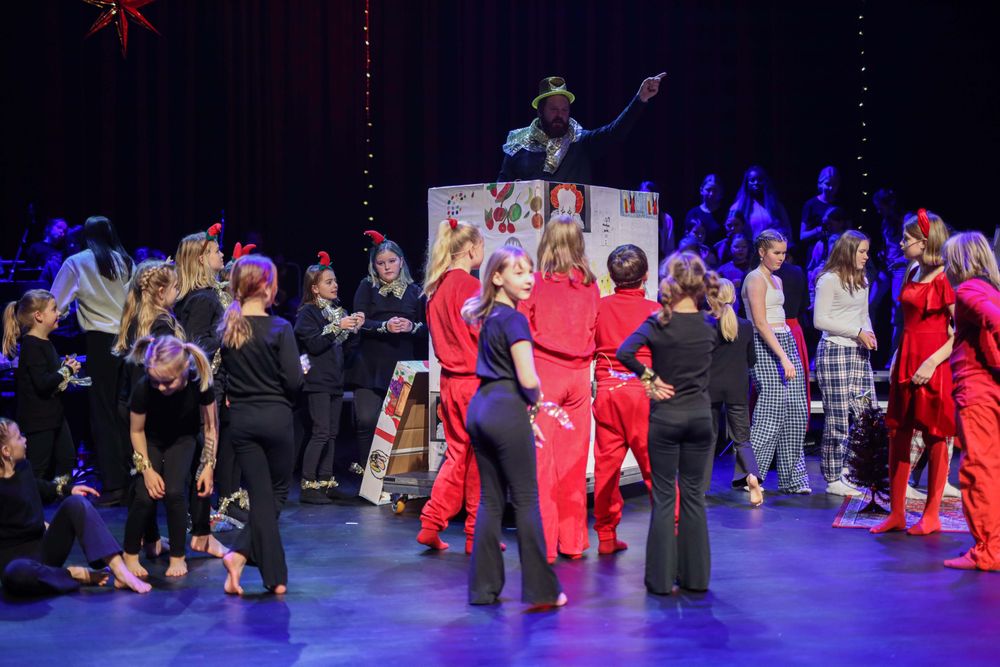 3 skular som møtest
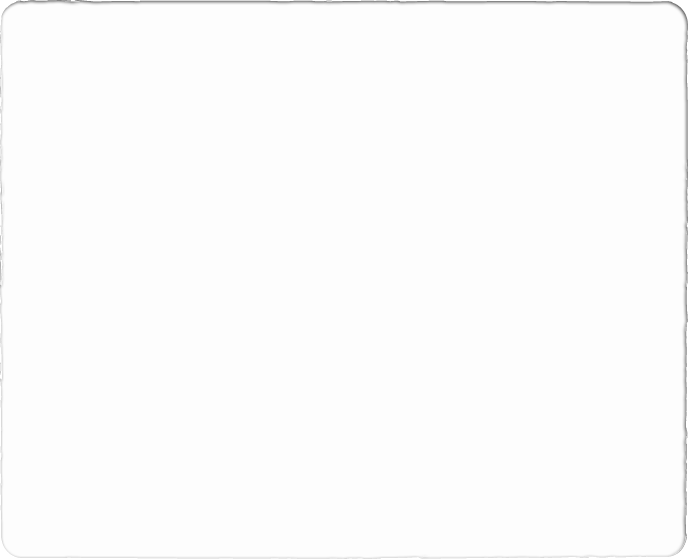 Sei HEI! 
Smil 
Me snakkar fint til kvarandre 
Om nokon er aleine, så inviter dei bort til dykk
Me hjelper kvarandre 
Lærarane er der for å hjelpe deg
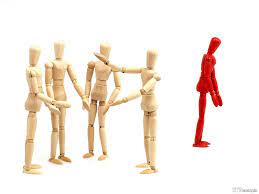 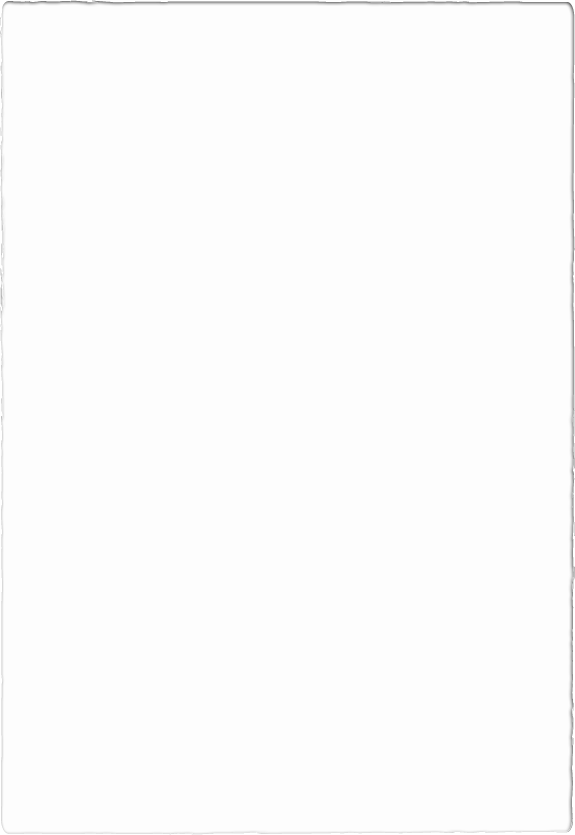 Nye klassar
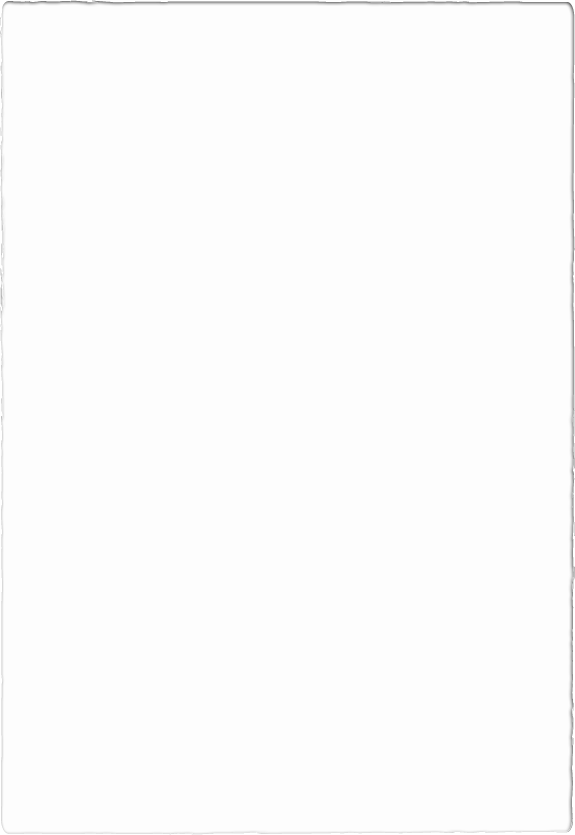 Diverse info